Эффективное взаимодействие Крупных Интегрированных структур с ВУЗами на примере АО «Росэлектроника»
А.В. Брыкин
www.ruselectronics.ru
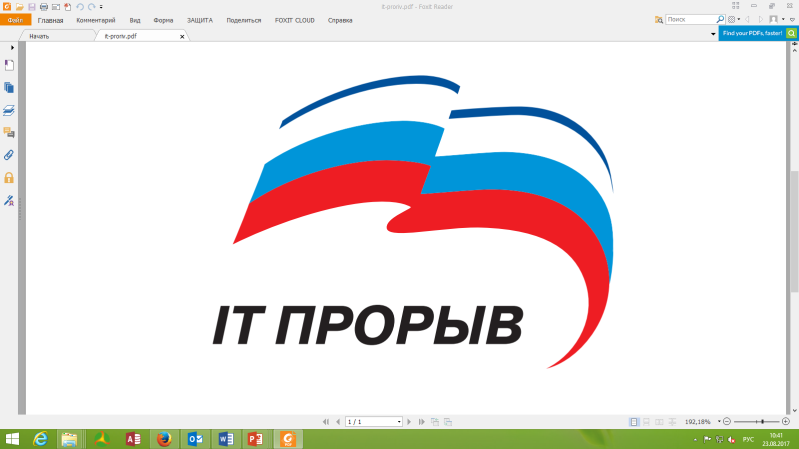 IT прорыв
IT-прорыв – всероссийский конкурс прорывных проектов в области IT-технологий, призванный объединить усилия и знания представителей разных областей науки и техники по созданию и внедрению инновационных IT – разработок.
Координаторы проекта – Государственная корпорация «Ростех»,                                                   Союз машиностроителей России (до 2017 года - Всероссийская политическая партия «ЕДИНАЯ РОССИЯ»)
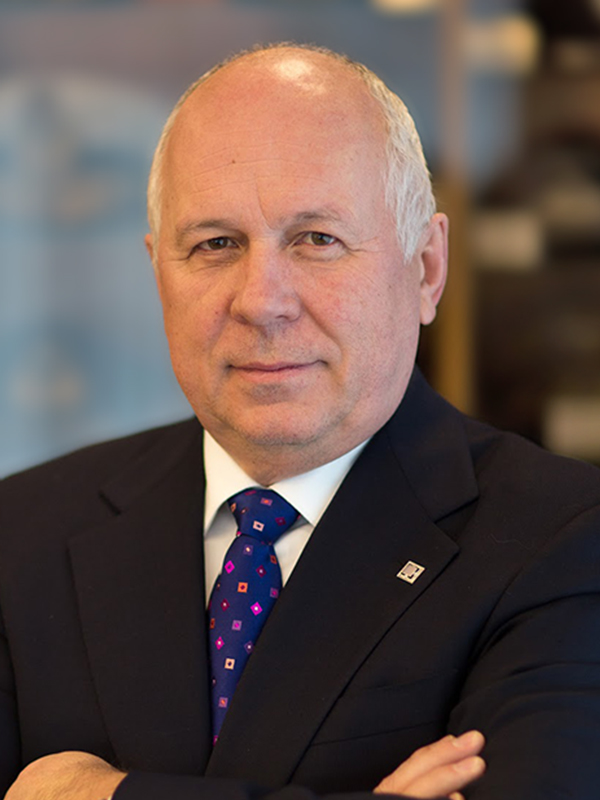 Координатор проекта «IT ПРОРЫВ» 
Чемезов Сергей ВикторовичГенеральный директор Государственной корпорации «Ростех»
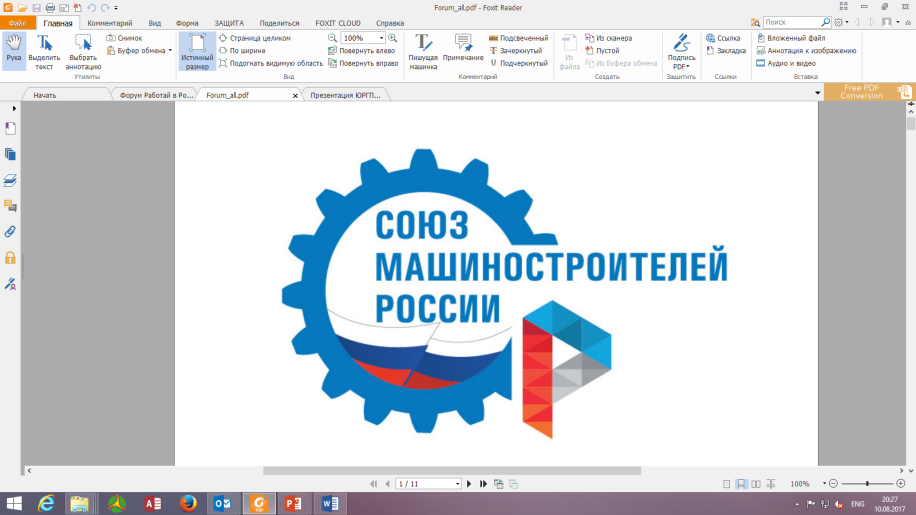 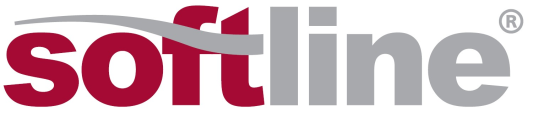 2
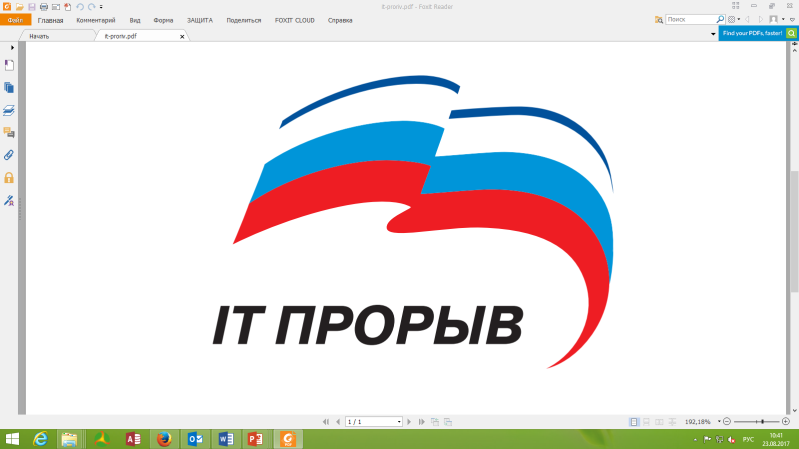 IT прорыв
Категория «студенты»
Участники конкурса – будущий кадровый потенциал
Категория «молодые специалисты»
Участники конкурса активно развиваются и работают на предприятиях оборонно-промышленного комплекса
Эффективные взаимоотношения с профильными вузами в различных регионах России
Привлечение и удержание кадров
Продвижение бренда работодателя
Формирование кадрового резерва
Вовлечение молодых специалистов в инновационную деятельность, обучение и развитие
Поиск новых идей в соответствии со стратегическими направлениями развития Государственной корпорации «Ростех»
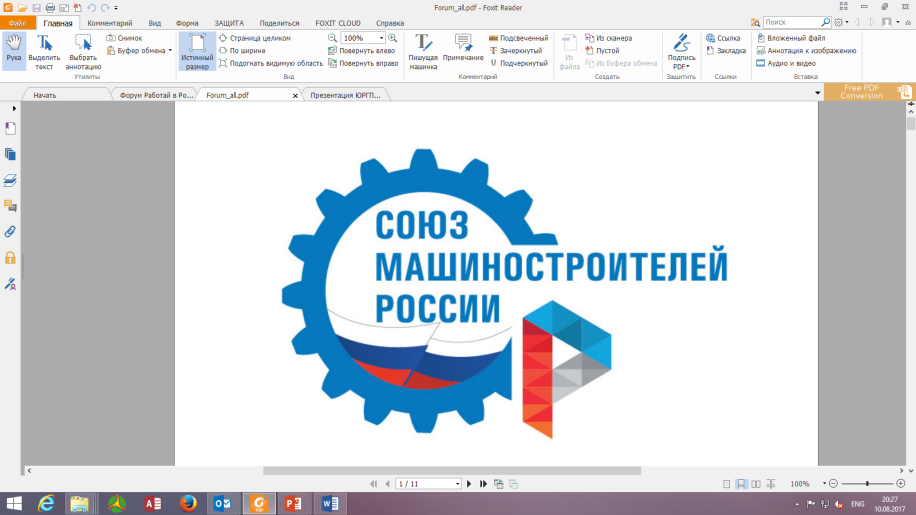 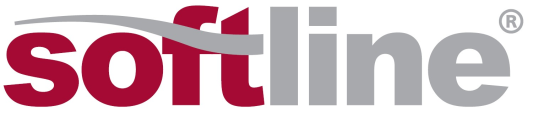 3
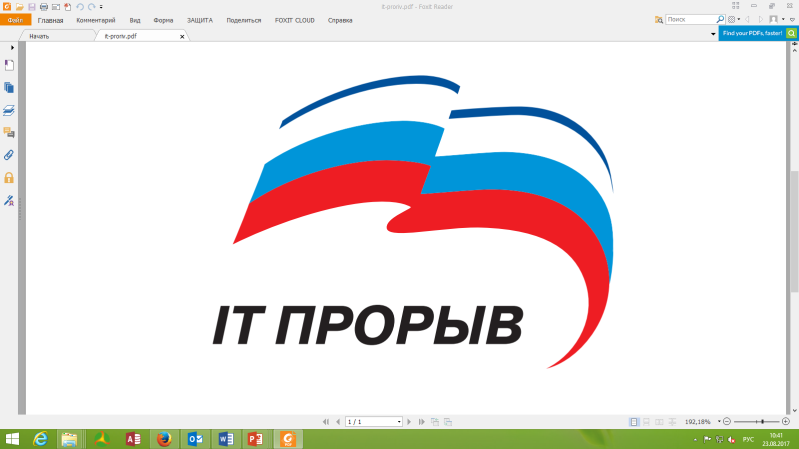 IT прорыв
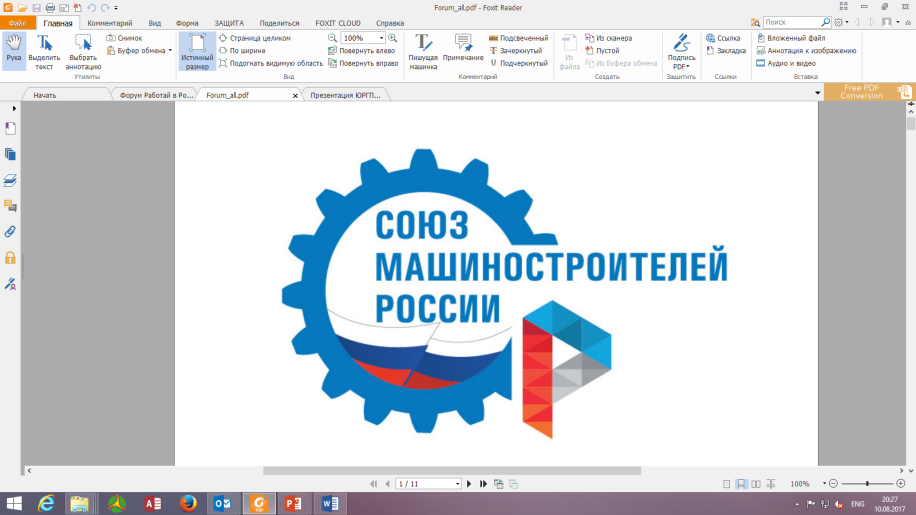 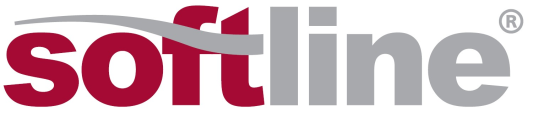 4
КОНКУРС «РАДИОЭЛЕКТРОНИКА БУДУЩЕГО»
5
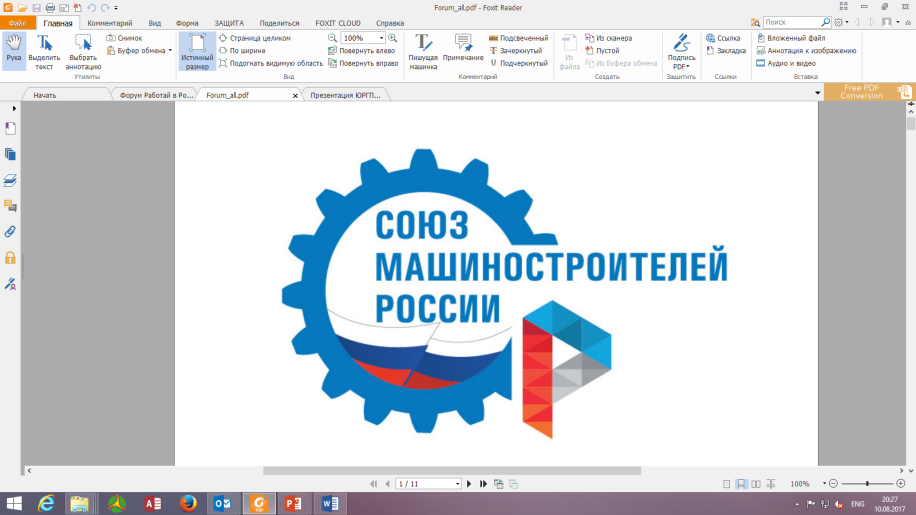 Международный молодежный промышленный форум «Инженеры будущего»
Ежегодный летний образовательный лагерь для молодых инженеров, конструкторов и технологов.

Масштаб мероприятия: 
В прошлом этапе форума в работе приняли участие более тысячи человек
70 российских регионов и зарубежных стран 
молодые инженеры из 400 промышленных компаний и 80 вузов.
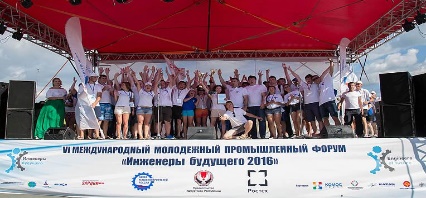 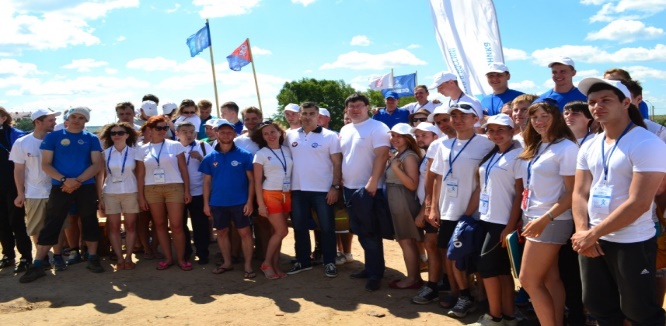 Команда и факультет Радиоэлектроника на форуме: 150 молодых специалистов из 18 регионов России - учёные, аспиранты, студенты и школьники из 20 предприятий Холдинга и 12 ведущих опорных технических вузов и колледжей. Более 30 лекций, мастер-классов, тренингов, 10 круглых столов, очный этап и финал открытого корпоративного конкурса «Радиоэлектроника будущего», интерактивная образовательная площадка «Работай в России!».
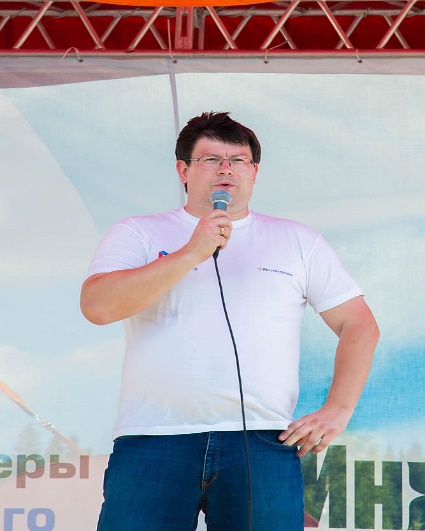 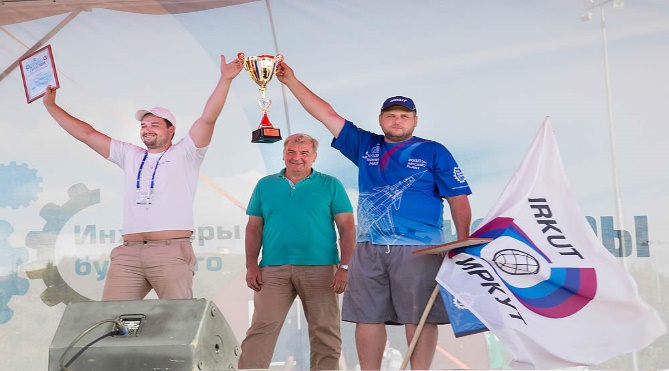 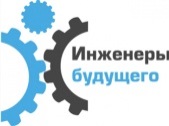 В этом году форум пройдёт с 10 по 21 июля в Ульяновской области
6
Координационный совет опорных ВУЗов и институтов развития АО «Росэлектроника»
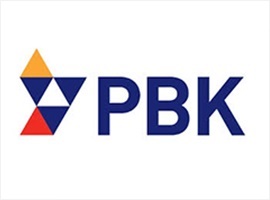 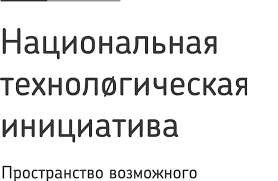 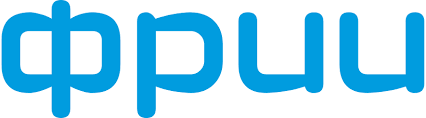 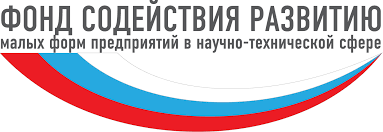 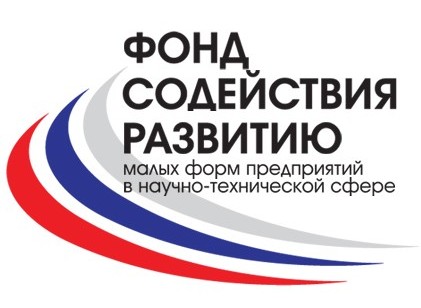 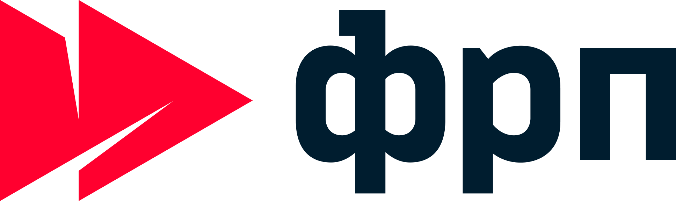 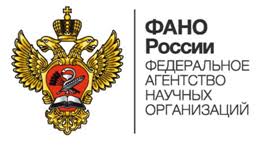 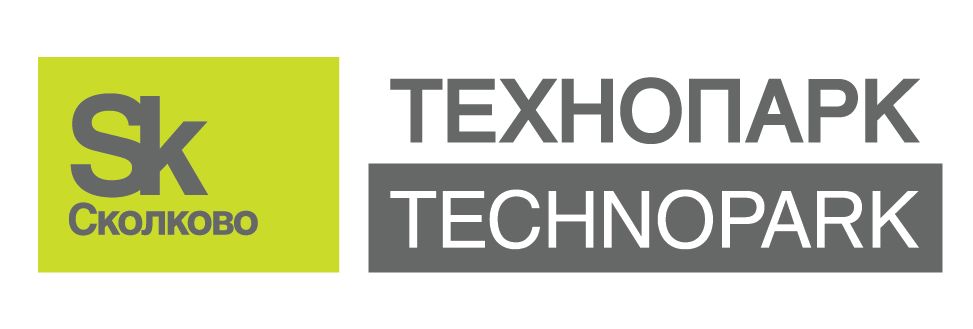 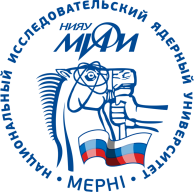 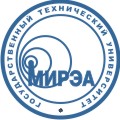 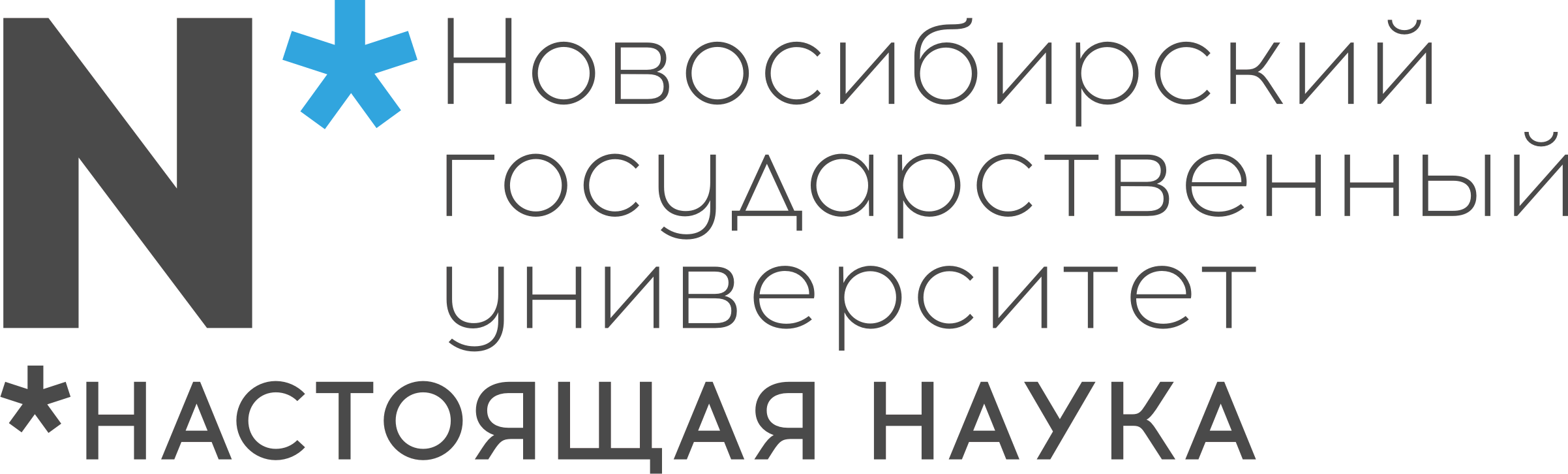 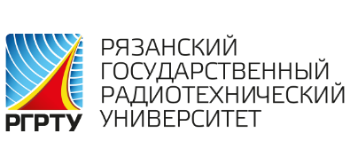 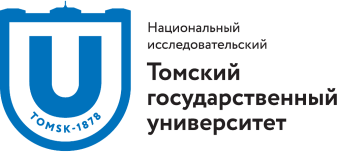 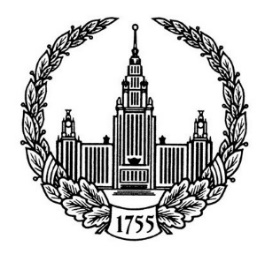 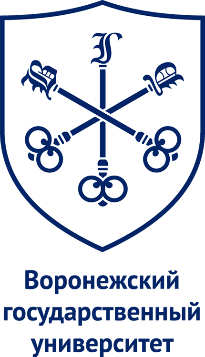 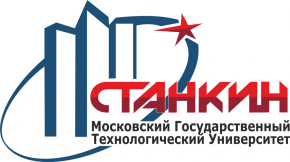 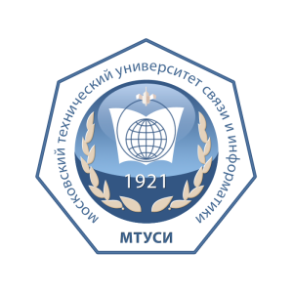 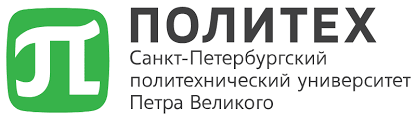 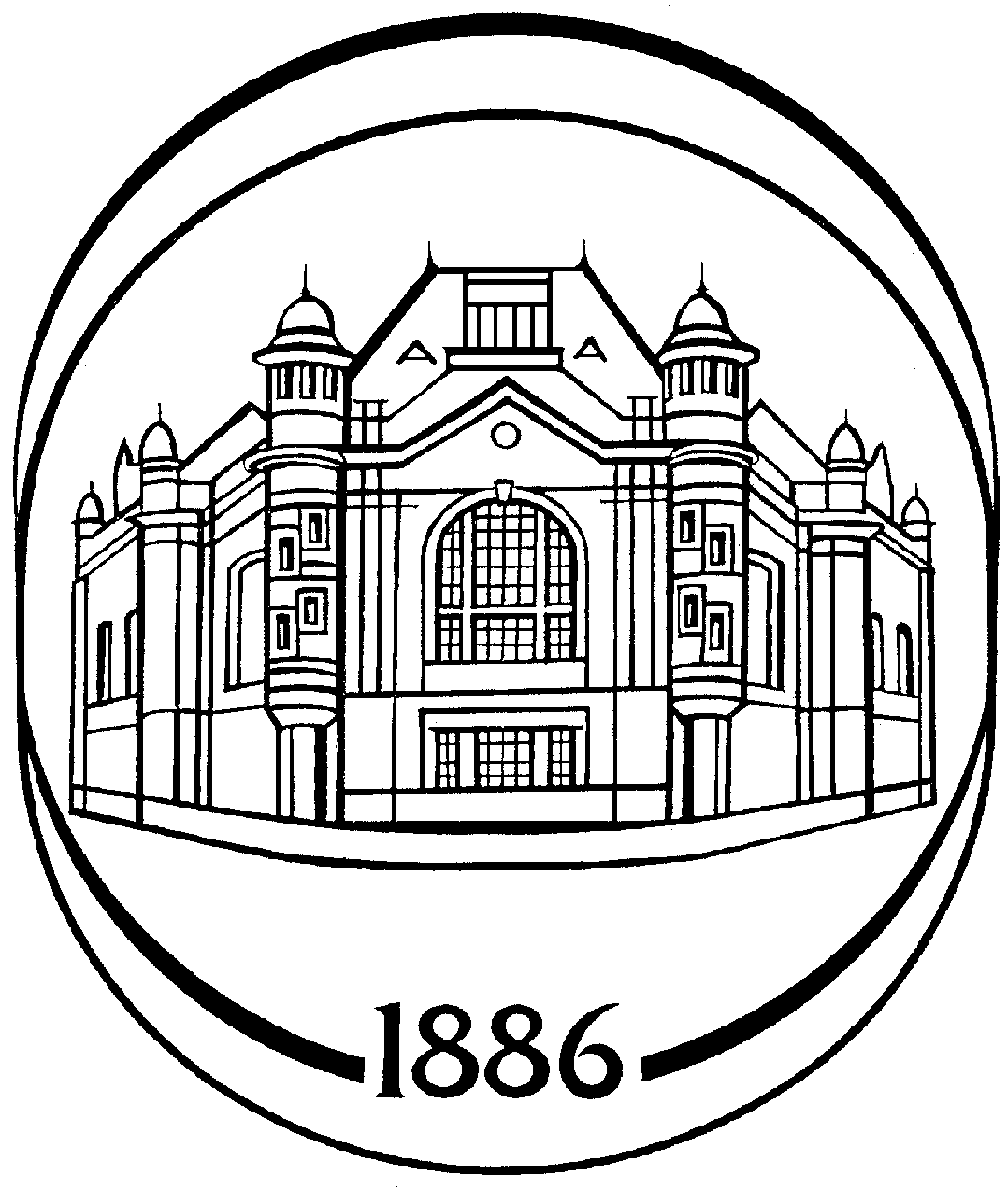 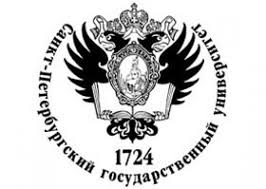 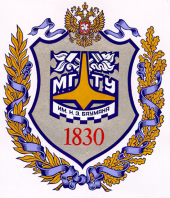 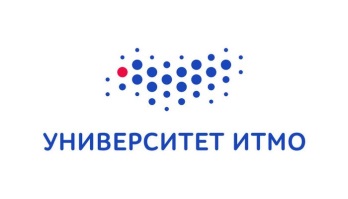 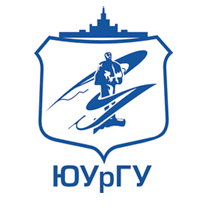 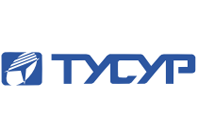 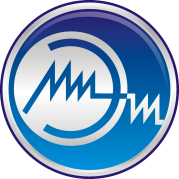 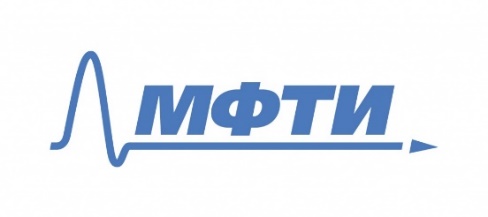 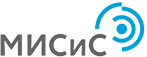 7
Основные проблемные вопросы научного и кадрового обеспечения создания и производства современных и перспективных изделий ЭКБ
ВУЗ
Холдинг
Соглашение о сотрудничестве
Стратегия развития
Стратегия развития
Синхронизация
Образовательные программы
Инвестиционная программа
Подготовка студентов по договорам на целевое обучение
Подготовка специалистов, соответствующих потребностям конкретных предприятий под выполнение конкретных производствен-ных  задач
Инвест. Проект 1
Кадровая потребность по окончании реализации инвестиционного проекта
Специализированная образовательная программа 1
Инвест. Проект 2
Специализированная образовательная программа 2
Переподготовка молодых специалистов
Инвест. Проект n
Специализированная образовательная программа n
Инструментарий взаимодействия
Создание базовых кафедр.
Реализация совместных НИОКРов с привлечением студентов и аспирантов.
Организация целевой магистратуры.
* лучшая практика развития квалификаций по материалам Рабочей группы поддержки     развития квалификаций и новых профессий Национального совета при Президенте Российской Федерации по профессиональным квалификациям
8
Схема взаимодействие участников рассмотрения инвестиционных проектов  по развитию гражданской продукции
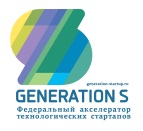 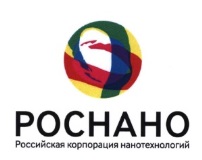 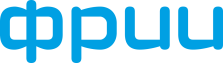 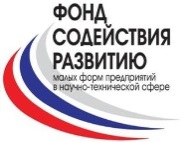 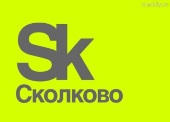 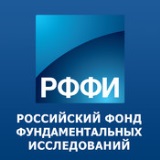 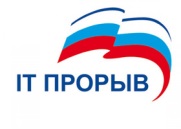 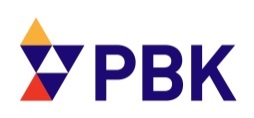 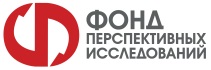 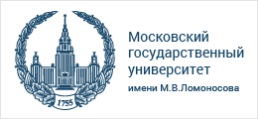 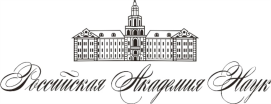 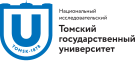 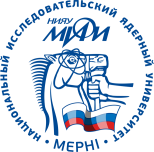 Источники проектов
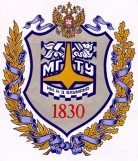 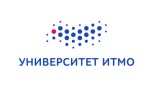 Координационный совет опорных вузов
Координация  экспертиз и взаимодействие с институтами развития
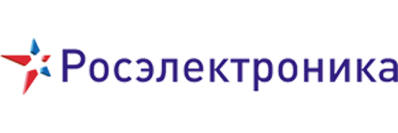 Инструменты экспертизы 
проектов
Экспертно-аналитический центр
Маркетинговая экспертиза и поиск рыночных ниш
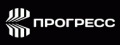 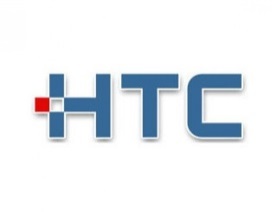 Научно-
Технический
совет
Научно-техническая экспертиза
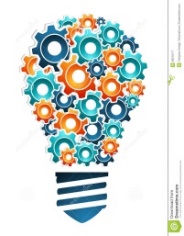 Поток проектов
9
Порядок рассмотрения проектов по развитию гражданской продукции
Внешние проекты
Фонд Сколково
Акселиратор Generetion S
ФРИИ
ВУЗы
Поиск индустриальных 
партнёров, проектов
Источники проектов
ФПИ
Молодежные конкурсы
IT Прорыв, Радиоэлектроника
Научные организации
РВК
Кадры
ФРП
ВЭБ
Координационный совет опорных ВУЗов
Фонд Бортника
Проекты Росэл ОПК
Проектные команды, 
экспертиза
Внутренние проекты
Экспертиза проектов
Организации 
АО «Росэлектроника»
Проекты
Инновационные проекты
Центры коллективного пользования
Отбор проектов
МСБ
Программа инновационного развития
Проекты
"Упаковка" проектов
Управление проектами
Содействие в реализации
Инвест программа
Проектные офисы
ТД Росэл
Реализация проектов
Гранты и  инвестиции
Проект 1
Проект 2
Проект 3
10
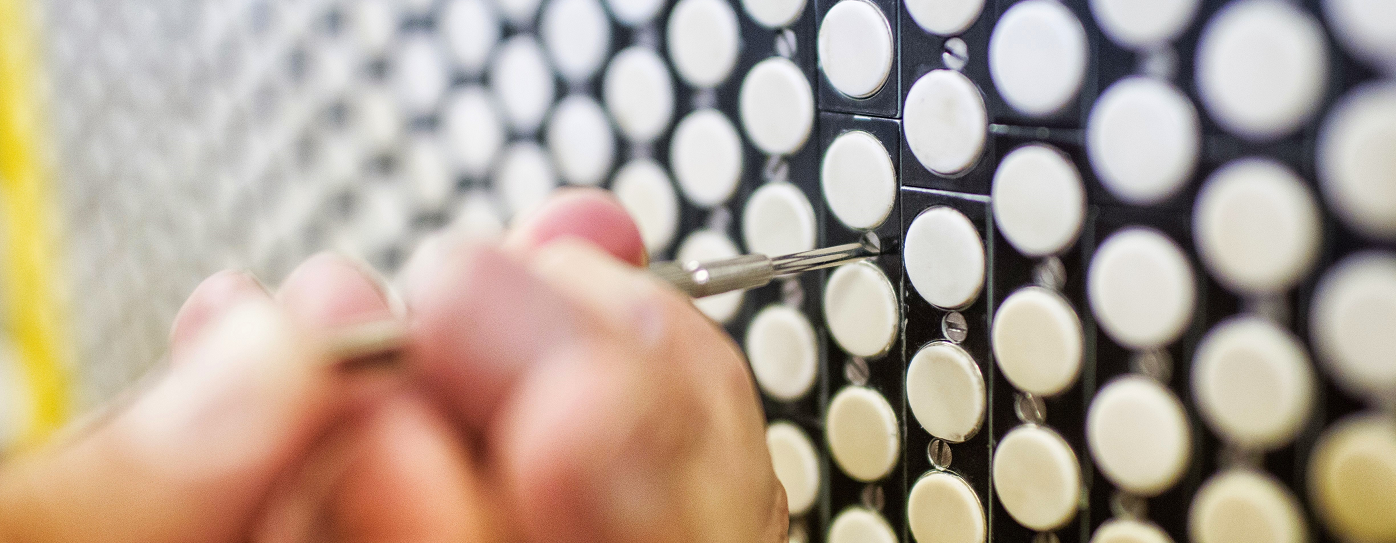 АО «Росэлектроника»
121059, Россия г. Москва
Бережковская наб., д. 38, стр.1
Тел.: +7 (495) 777-42-82
Факс: +7 (495) 708-23-16
E-mail: info@ruselectronics.ru
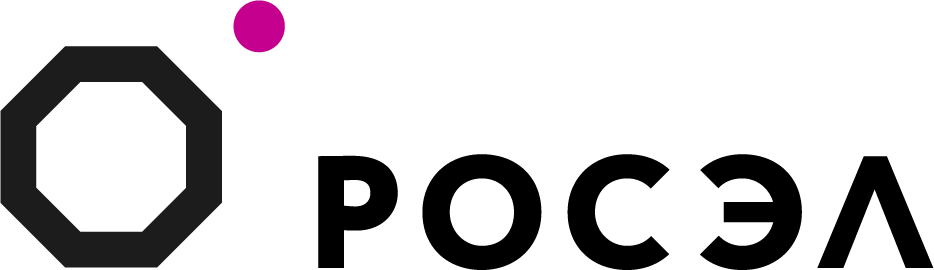